X
X
0
2
工作总结暨新年计划模板
年终总结  新年计划  述职报告  工作汇报
目
页
录
01.年度工作概述
02.工作完成情况




03.成功项目展示
04.明年工作计划
年度工作概述

团队成员介绍
年度工作概述
重点工作回顾
重点项目概况
标题文字内容
Click here to add Title
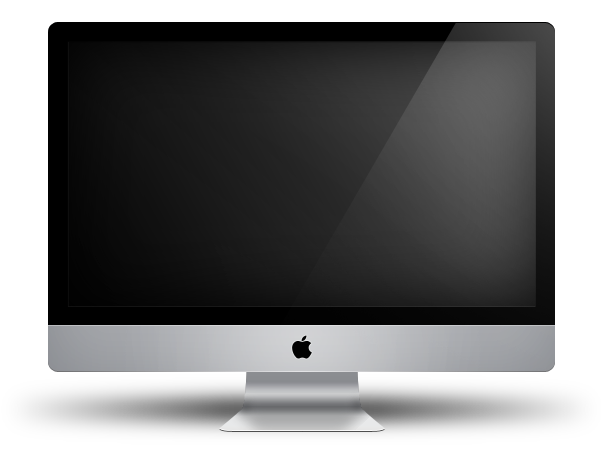 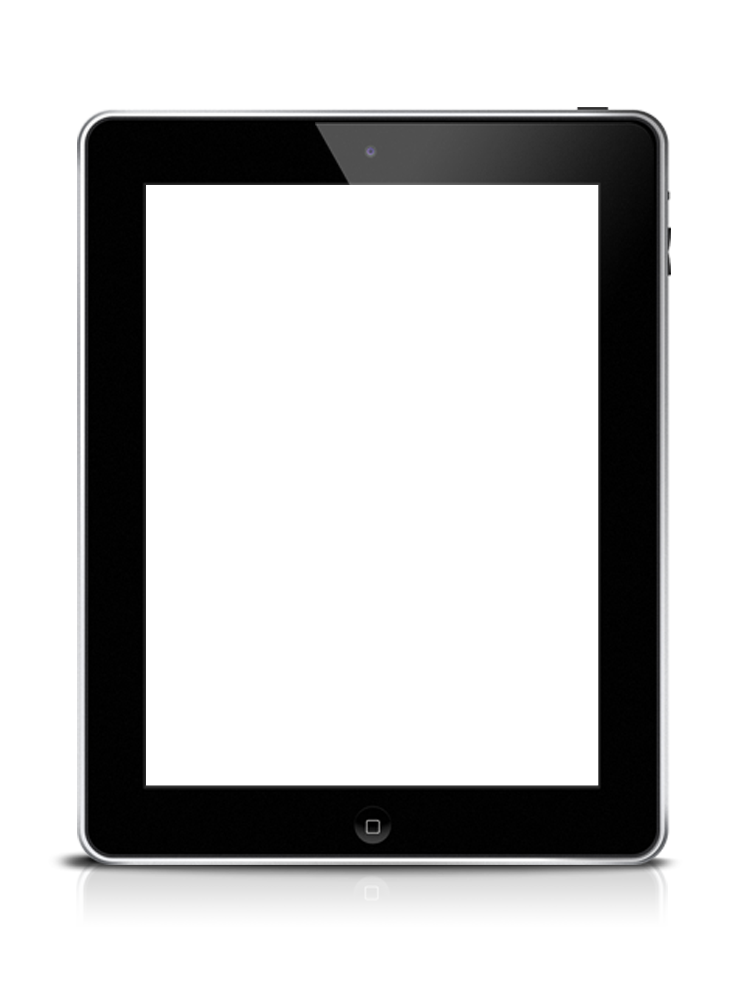 在此输入标题
在此输入标题
在此输入标题
在此输入标题
请在此输入详细文字信息和简介,请在此输入详细文字信息和简介,请在此输入详细文字信息和简介.
请在此输入详细文字信息和简介,请在此输入详细文字信息和简介,请在此输入详细文字信息和简介.
请在此输入详细文字信息和简介,请在此输入详细文字信息和简介,请在此输入详细文字信息和简介.
请在此输入详细文字信息和简介,请在此输入详细文字信息和简介,请在此输入详细文字信息和简介.
标题文字内容
Click here to add Title
点击输入标题
在此录入上述图表的综合说明，在此录入上述图表的综合描述说明。在此录入上述图表的综合说明。
点击输入标题
在此录入上述图表的综合说明，在此录入上述图表的综合描述说明。在此录入上述图表的综合说明。




点击输入标题
在此录入上述图表的综合说明，在此录入上述图表的综合描述说明。在此录入上述图表的综合说明。
标题文字内容
Click here to add Title
在此输入标题
1
请在此输入详细文字信息和简介
在此输入标题
4
请在此输入详细文字信息和简介
在此输入标题
2
请在此输入详细文字信息和简介
在此输入标题
5
请在此输入详细文字信息和简介
在此输入标题
3
请在此输入详细文字信息和简介
标题文字内容
Click here to add Title
工作
经验
请在此输入详细的文字介绍信息，表达图表的含义。
请在此输入详细的文字介绍信息，表达图表的含义。
职业
经验
请在此输入详细的文字介绍信息，表达图表的含义。
请在此输入详细的文字介绍信息，表达图表的含义。
工作完成情况

年度计划完成
工作达标情况
工作存在不足
改善不足对策
标题文字内容
Click here to add Title
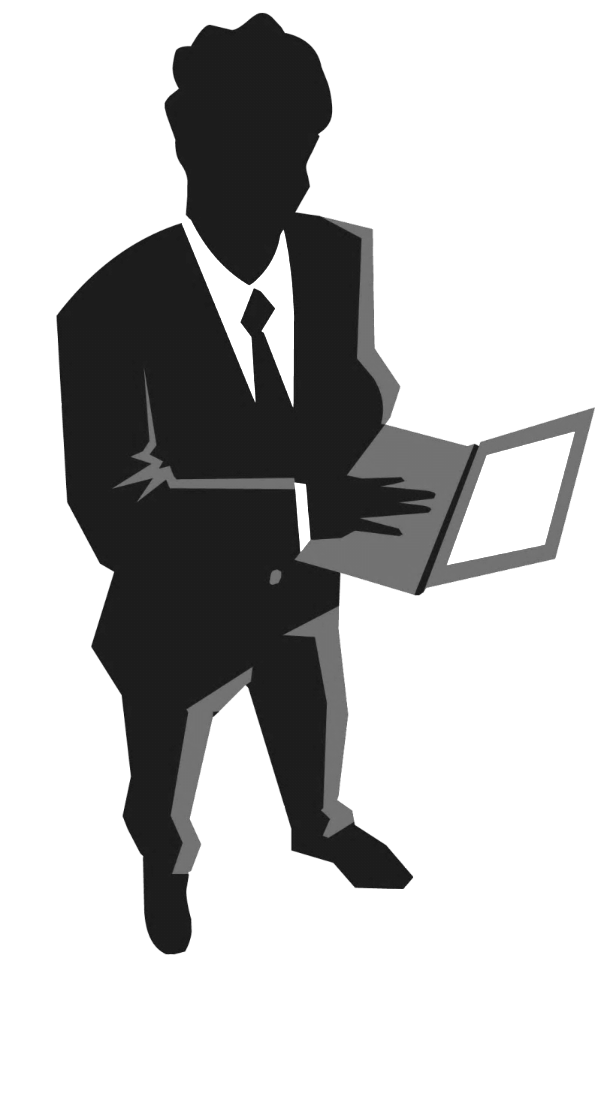 点击输入标题
在此录入上述图表的综合说明，在此录入上述图表的综合描述说明。在此录入上述图表的综合说明，在此录入上述图表的综合描述说明。
点击输入标题
在此录入上述图表的综合说明，在此录入上述图表的综合描述说明。在此录入上述图表的综合说明，在此录入上述图表的综合描述说明。



点击输入标题
在此录入上述图表的综合说明，在此录入上述图表的综合描述说明。在此录入上述图表的综合说明，在此录入上述图表的综合描述说明。
标题文字内容
Click here to add Title
01
添加标题
请在此输入详细的文字介绍信息，表达图表的含义。
添加标题
请在此输入详细的文字介绍信息，表达图表的含义。
02
添加标题
请在此输入详细的文字介绍信息，表达图表的含义。
添加标题
03
请在此输入详细的文字介绍信息，表达图表的含义。
04
标题文字内容
Click here to add Title
项目编号
项目编号
项目编号
项目名称
项目名称
项目名称
此处添加详细文本描述，建议与标题相关并符合整体语言风格，语言描述尽量简洁生动有内涵。
此处添加详细文本描述，建议与标题相关并符合整体语言风格，语言描述尽量简洁生动有内涵。
此处添加详细文本描述，建议与标题相关并符合整体语言风格，语言描述尽量简洁生动有内涵。
标题文字内容
Click here to add Title
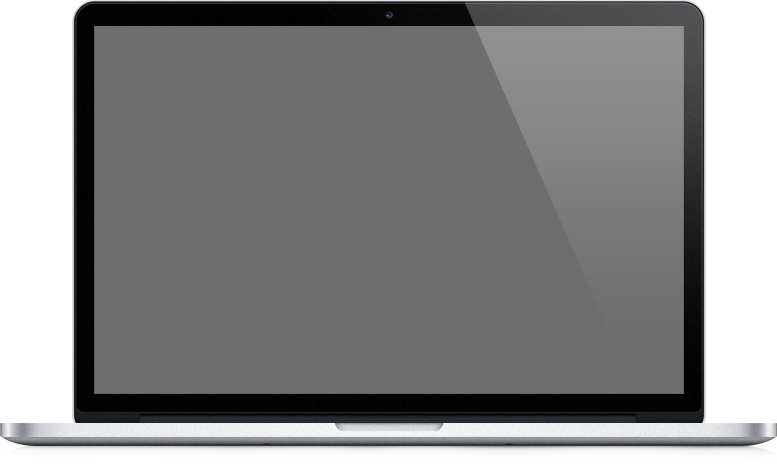 点击输入标题
点击输入标题
点击输入标题
点击输入标题
请在此输入详细的文字介绍信息，表达图表的含义。
请在此输入详细的文字介绍信息，表达图表的含义。
请在此输入详细的文字介绍信息，表达图表的含义。
请在此输入详细的文字介绍信息，表达图表的含义。
成功项目展示

添加文字标题
添加文字标题
添加文字标题
添加文字标题
标题文字内容
Click here to add Title
添加标题
添加标题
添加标题
点击添加内容点击添加内容
点击添加内容点击添加内容
点击添加内容点击添加内容
02
03
01



标题文字内容
Click here to add Title
点击输入标题
在此输入详细文字介绍
和详细信息。
点击输入标题
在此输入详细文字介绍
和详细信息。
点击输入标题
在此输入详细文字介绍
和详细信息。
标题文字内容
Click here to add Title
点击添加内容
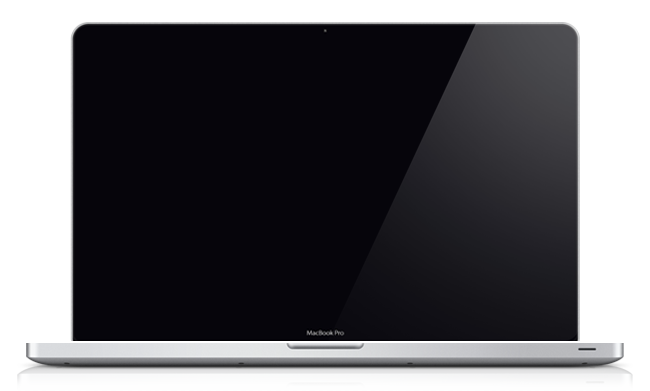 请在此输入详细的文字介绍信息，表达图表的含义。请在此输入详细的文字介绍信息，表达图表的含义。

请在此输入详细的文字介绍信息，表达图表的含义。
标题文字内容
Click here to add Title
添加标题
01
添加标题
请在此输入详细的文字介绍信息，表达图表的含义。
02
请在此输入详细的文字介绍信息，表达图表的含义。
添加标题
添加标题
请在此输入详细的文字介绍信息，表达图表的含义。
请在此输入详细的文字介绍信息，表达图表的含义。
03
04
明年工作计划

添加文字标题
添加文字标题
添加文字标题
添加文字标题
标题文字内容
Click here to add Title
点击添加内容
点击添加内容
您的内容打在这里，或者通过复制您的文本后，在此框中选择粘贴，并选择只保留文字。
您的内容打在这里，或者通过复制您的文本后，在此框中选择粘贴，并选择只保留文字。
点击添加内容
点击添加内容
您的内容打在这里，或者通过复制您的文本后，在此框中选择粘贴，并选择只保留文字。
您的内容打在这里，或者通过复制您的文本后，在此框中选择粘贴，并选择只保留文字。
标题文字内容
Click here to add Title
点击输入标题
点击输入标题
点击输入标题
点击输入标题
4
请在此输入详细的文字介绍信息，表达图表的含义。
请在此输入详细的文字介绍信息，表达图表的含义。
请在此输入详细的文字介绍信息，表达图表的含义。
请在此输入详细的文字介绍信息，表达图表的含义。
3
2
1
标题文字内容
Click here to add Title
点击输入标题
点击输入标题
点击输入标题
点击输入标题
点击输入标题
请在此输入详细的文字介绍信息，表达图表的含义。
请在此输入详细的文字介绍信息，表达图表的含义。
请在此输入详细的文字介绍信息，表达图表的含义。
请在此输入详细的文字介绍信息，表达图表的含义。
请在此输入详细的文字介绍信息，表达图表的含义。
标题文字内容
Click here to add Title
添加标题
在此录入上述图表的综合描述说明，在此录入上述图表的上述图表的综合描述说明入。在此录入上述图表的综合描述说明，在此录入上述图表的上述图表的综合描述说明入
点击输入标题
点击输入标题
点击输入标题
请在此输入详细的文字介绍信息，表达图表的含义。
请在此输入详细的文字介绍信息，表达图表的含义。
请在此输入详细的文字介绍信息，表达图表的含义。



01
02
03
谢
谢
聆
听